DUYURU
YENİ KURULACAK EGE ÜNİVERSİTESİ GENÇLİK VE SPOR KULÜBÜ FUTBOL TAKIMININ OYUNCU SEÇMELERİ YAPILACAKTIR. 
SEÇMELERE TÜM EGE ÜNİVERSİTESİ ÖĞRENCİLERİ KATILABİLİR. SEÇMELER SONUCUNDA OLUŞTURULACAK FUTBOL TAKIMIMIZIN TÜRKİYE FUTBOL FEDERASYONU TARAFINDAN DÜZENLENEN LİG ORGANİZASYONLARINA  KATILMASI PLANLANMAKTADIR.

TARİH: 20/11/2018 
Yer: EGE ÜNİVERSİTESİ 20 MAYIS SPOR TESİSLERİ
(ÇİM SAHA)
SAAT: 15:00

		iletişim numaraları: 05323935050
				 05547089031
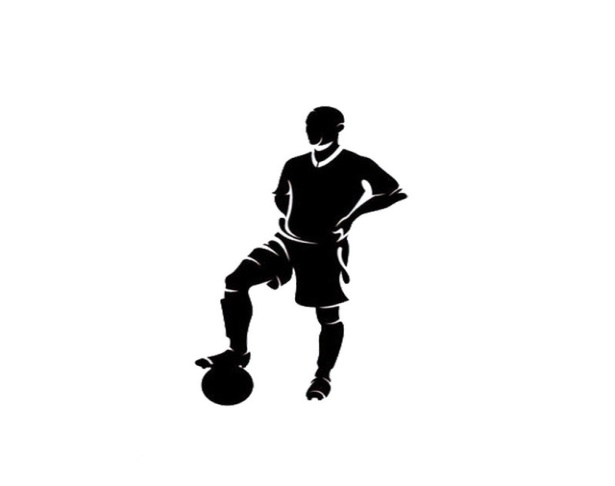 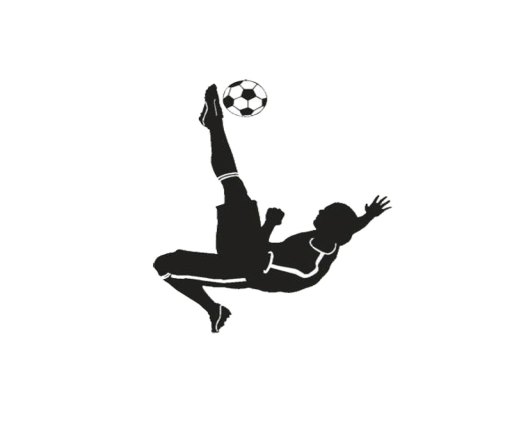